CHÀO MỪNG CÁC EM ĐẾN VỚI TIẾT HỌC!
CHƯƠNG V. 
PHÂN SỐ VÀ SỐ THẬP PHÂN
Tiết 95:
BÀI 1: PHÂN SỐ VỚI TỬ VÀ MẪU LÀ SỐ NGUYÊN
KHỞI ĐỘNG
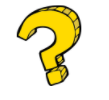 NỘI DUNG
Khái niệm phân số
Phân số bằng nhau
Tính chất cơ bản của phân số
Khái niệm phân số
Một tòa nhà chung cư có ba tầng hầm được kí hiệu theo thứ tự từ trên xuống là B1, B2, B3. Độ cao của ba tầng hầm là bằng nhau. Biết rằng độ cao của mặt sàn tầng hầm B3 so với mặt đất là -10 m. Tính độ cao của mặt sàn tầng hầm B1 so với mặt đất.
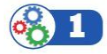 Giải:
Viết kết quả của phép chia a : b trong mỗi trường hợp sau theo mẫu:
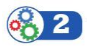 A PICTURE IS WORTH A THOUSAND WORDS
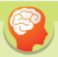 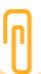 Ví dụ 1
Viết và đọc phân số trong mỗi trường hợp sau:
a) Tử số là 11, mẫu số là -3;
b) Tử số là -7, mẫu số là -5;
Trả lời:
Luyện tập 1.
Viết và đọc phân số trong mỗi trường hợp sau:
a) Tử số là -6, mẫu số là 17;
b) Tử số là -12, mẫu số là -37;
Giải:
Luyện tập 2.
Cách viết nào sau đây cho ta phân số:
Trả lời:
Cách viết phân số đúng:
Ví dụ 2
Viết mỗi số nguyên sau dưới dạng phân số: 19;-7; 0.
Giải:
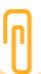 PHÂN SỐ BẰNG NHAU
a. Khái niệm hai phân số bằng nhau
CONTENTS
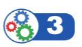 a) Viết các phân số biểu thị phần đã tô màu trong mỗi hình bên.
Hình 1
b) Hai phân số đó có bằng nhau không?
Hình 2
Em hãy phát biểu khái niệm hai phân số bằng nhau.
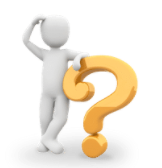 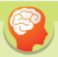 Hai phân số được gọi là bằng nhau nếu chúng cùng biểu diễn một giá trị.
b) Quy tắc bằng nhau của hai phân số.
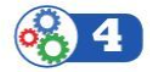 So sánh tích của tử ở phần số thứ nhất và mẫu ở phân số thứ hai với tích của mẫu ở phân số thứ nhất và tử ở phân số thứ hai.
02.
HOẠT ĐỘNG CẶP ĐÔI
- Yêu cầu: Suy nghĩ, thảo luận thực hiện yêu cầu của HĐ4.
- Thời gian: 2 phút
Từ tích 1 . 8 = 4 . 2, liệu ta có thể có các phân số bằng nhau được lập từ các số 1; 2; 4; 8 không?
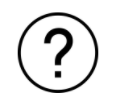 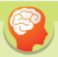 Ví dụ 3
Các cặp phân số sau có bằng nhau không? Vì sao?
Giải:
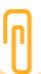 Luyện tập 3.
Các cặp phân số sau có bằng nhau không
Trả lời:
HƯỚNG DẪN VỀ NHÀ
1. GV nhấn mạnh HS các bước rút gọn về phân số tối giản, các bước quy đồng mẫu nhiều phân số
2. Hoàn thành bài tập còn lại trong SGK
CẢM ƠN CÁC EM ĐÃ CHÚ Ý LẮNG NGHE